Berner Singstudenten
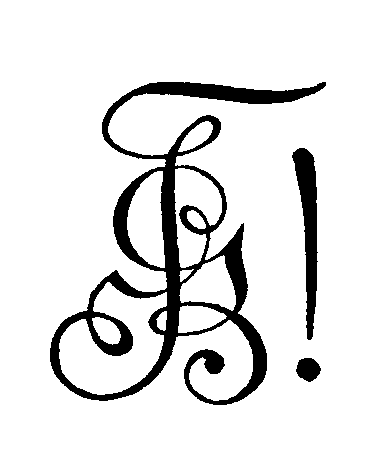 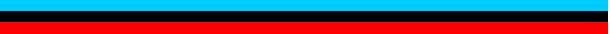 Einführung in Musiklehreund Notenkenntnis
Einheit 9: anstimmen (II)
Andreas Marti, März/April 2020
Melodien mit Beginn in der Mittellage
pro memoria: Orientierung im Tonraum immer von unten her.
Ergo ist es vorsichtiger, nicht direkt den Anfangston zu suchen.
Variante 1: man singt zuerst eine Passage der Melodie, in der ihr tiefster Ton vorkommt.
Variante 2: Den Dreiklang von unten her positionieren und daraus den Anfangston suchen (häufig so).
Beginn in der Mittellage, so – mi (kleine Terz)
p. 340
zweitletztes Be = do = B
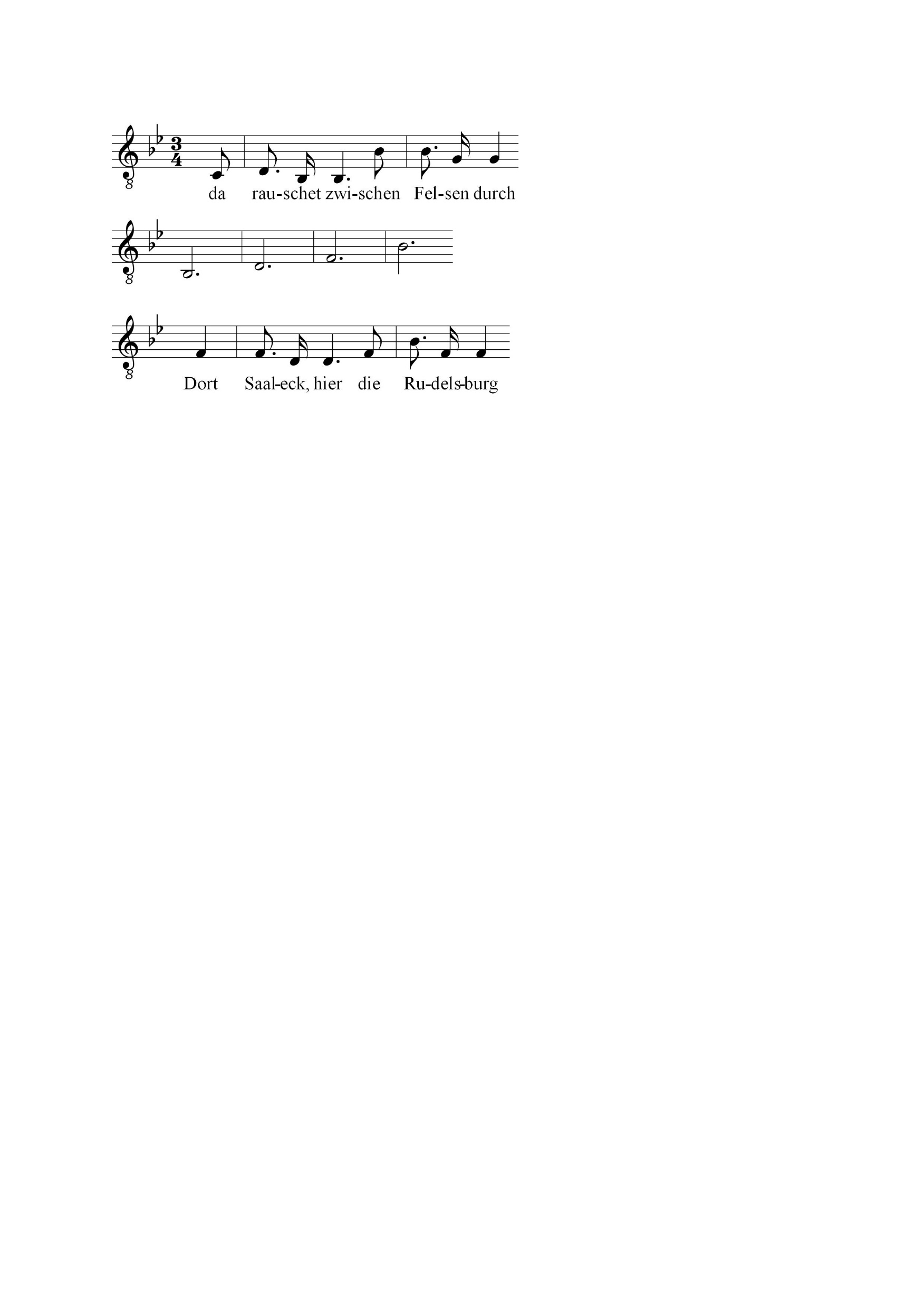 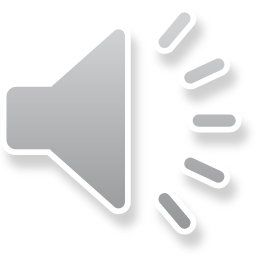 Variante 1: tiefste Melodiepassage – ausgehen vom tiefsten Ton.
tiefster Ton = B = do
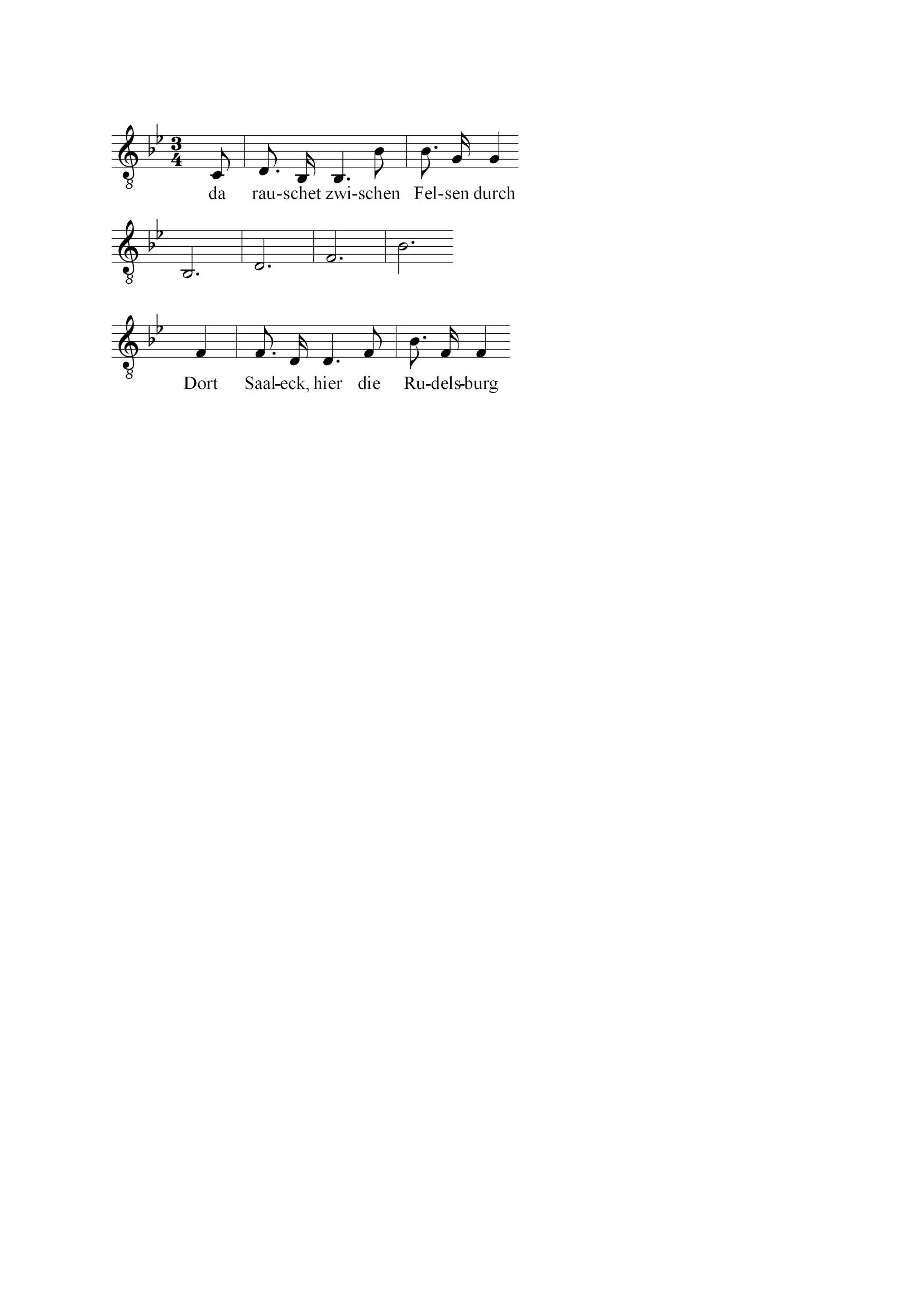 Kombination mit Variante 2: vom tiefsten Ton aus (do) den Dreiklang do-mi-so singen/summen.
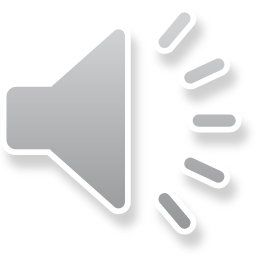 do             mi           so           do
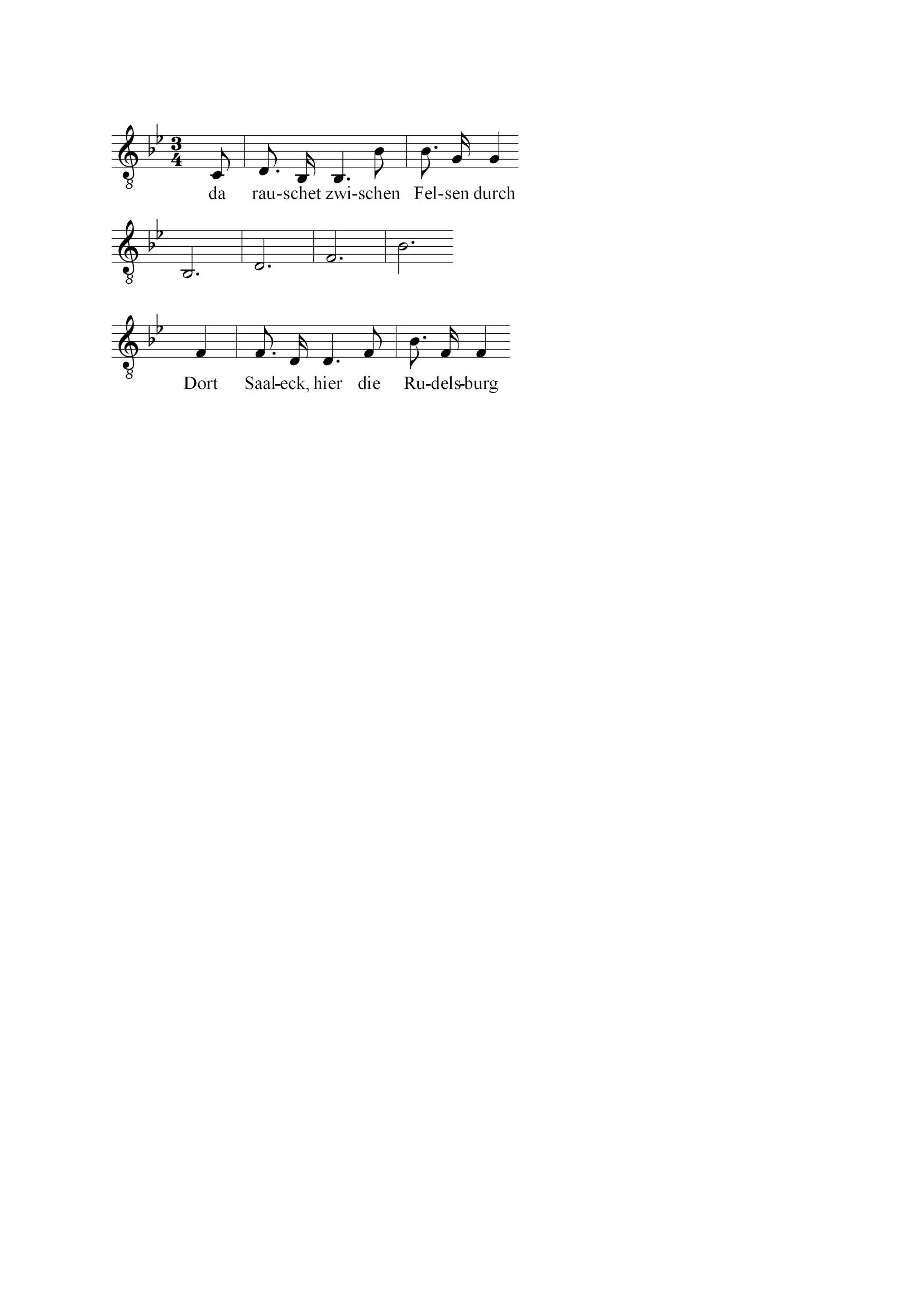 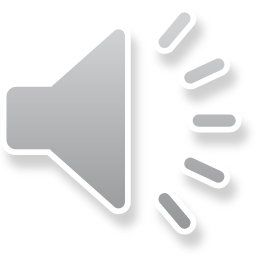 Anstimmen vom so aus, das im Dreiklang gefunden wurde.
so       so   mi  mi   so   do  so  so
Beginn in der Mittellage, so – mi (kleine Terz)
p. 327
zweitletztes Be = do = B
do  mi  so
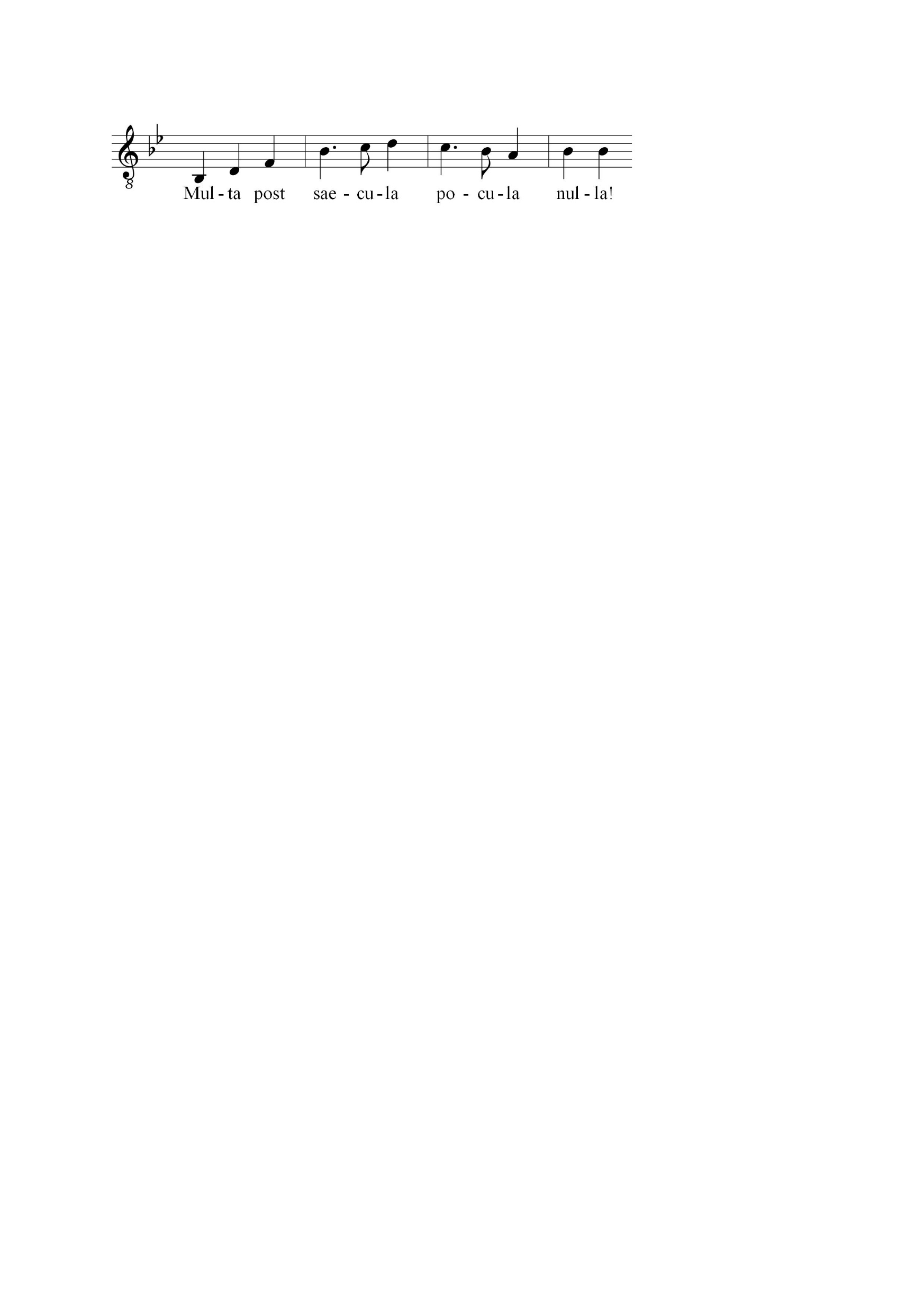 Variante 1 und 2 kombiniert: Der tiefste Ton dieser Phrase ist der tiefste Ton des Liedes, zugleich beginnt da der Durdreiklang do-mi-so.
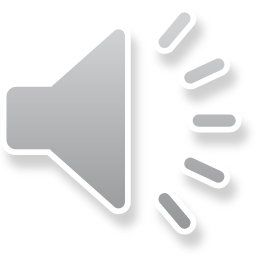 tiefster Ton = B = do
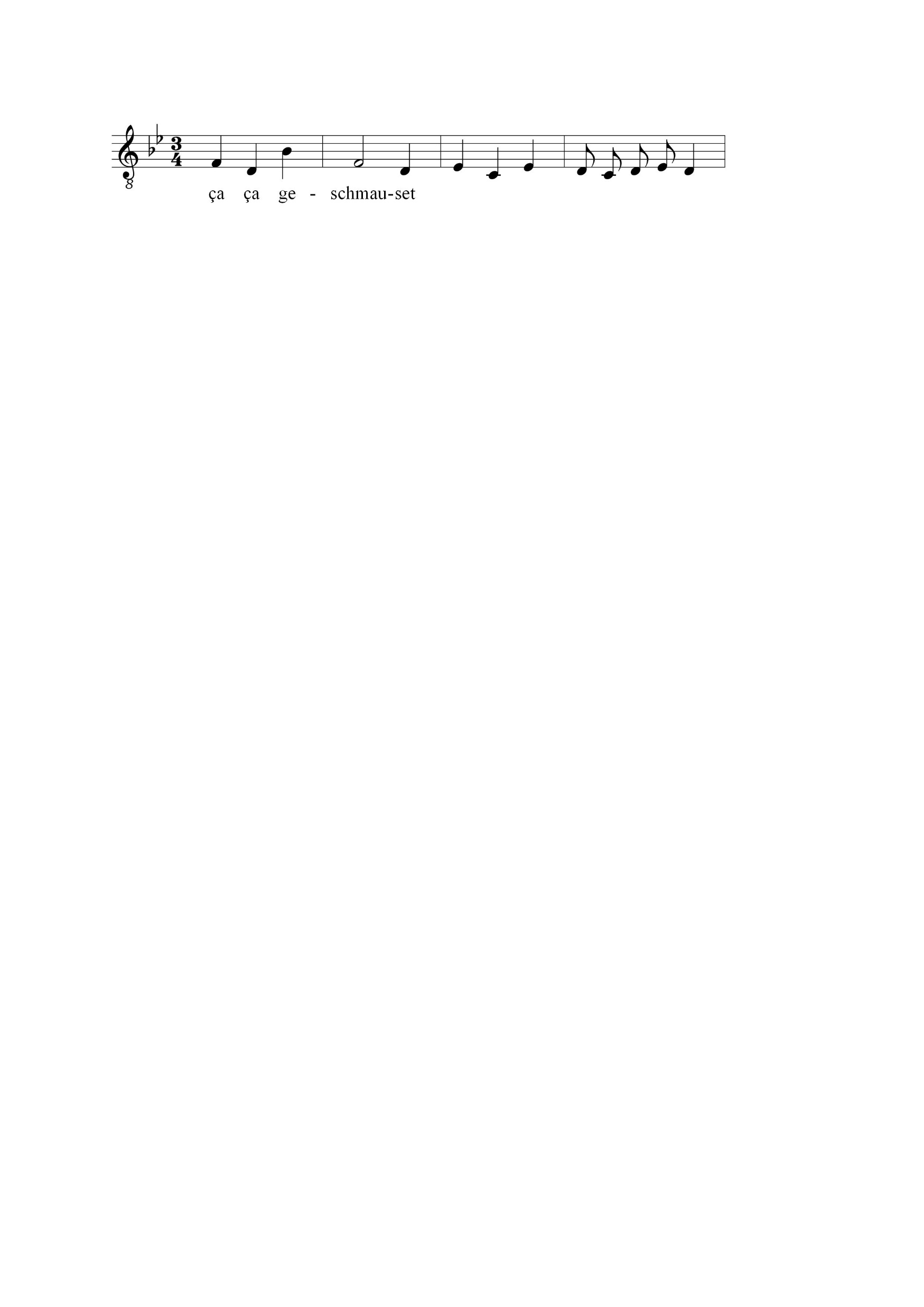 Anstimmen vom so aus, das im Dreiklang gefunden wurde.
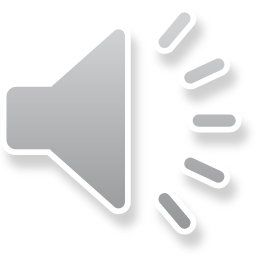 so     mi   do         so
Beginn in der Mittellage, so – mi (kleine Terz)
p. 325, Bin ein fahrender Gesell
zweitletztes Be = do = B
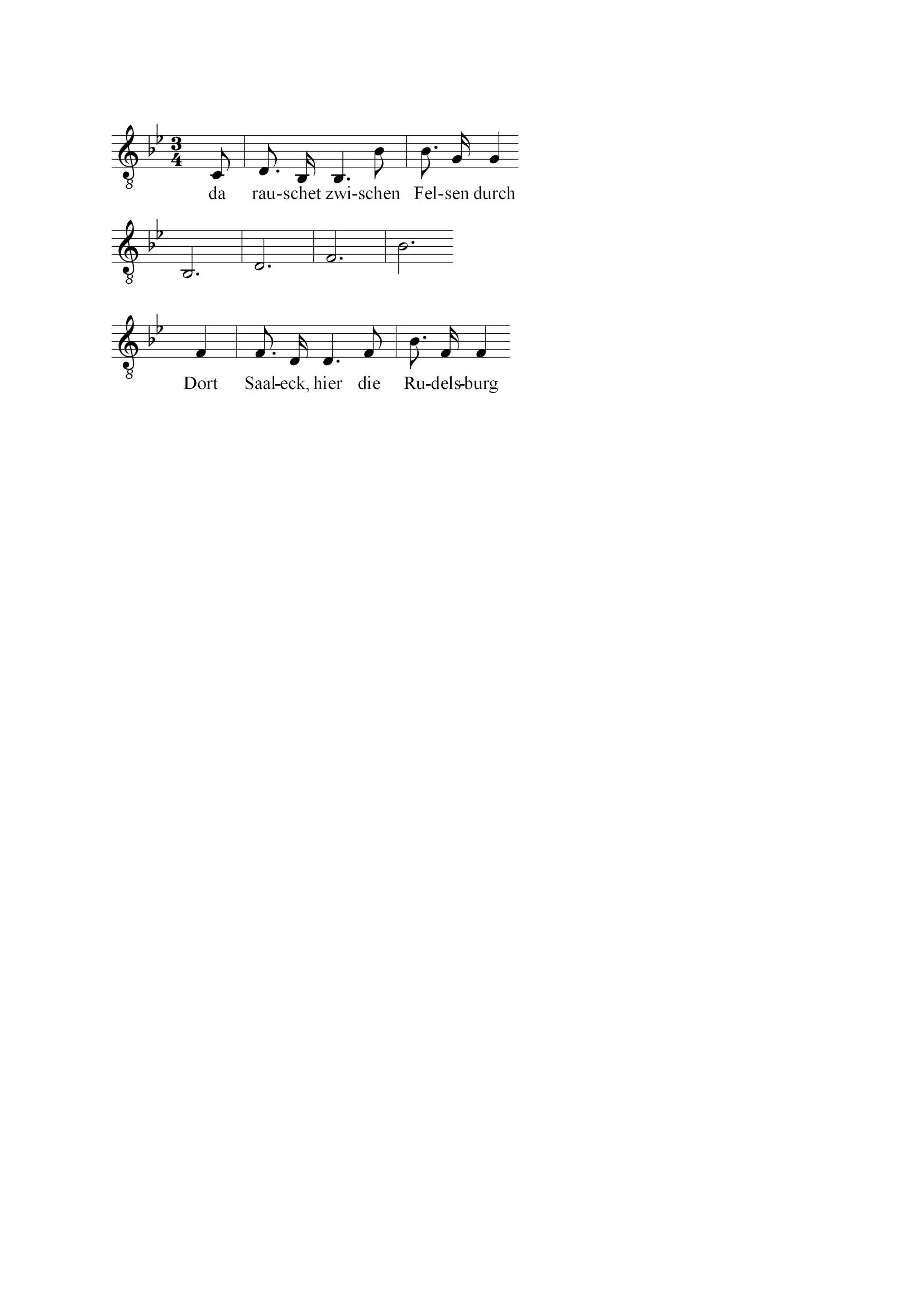 Variante 2: direkt den Dreiklang suchen,
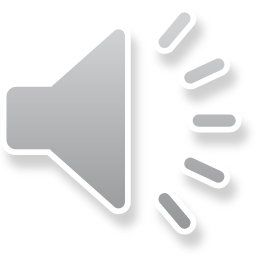 do             mi           so           do
dann vom so aus anstimmen.
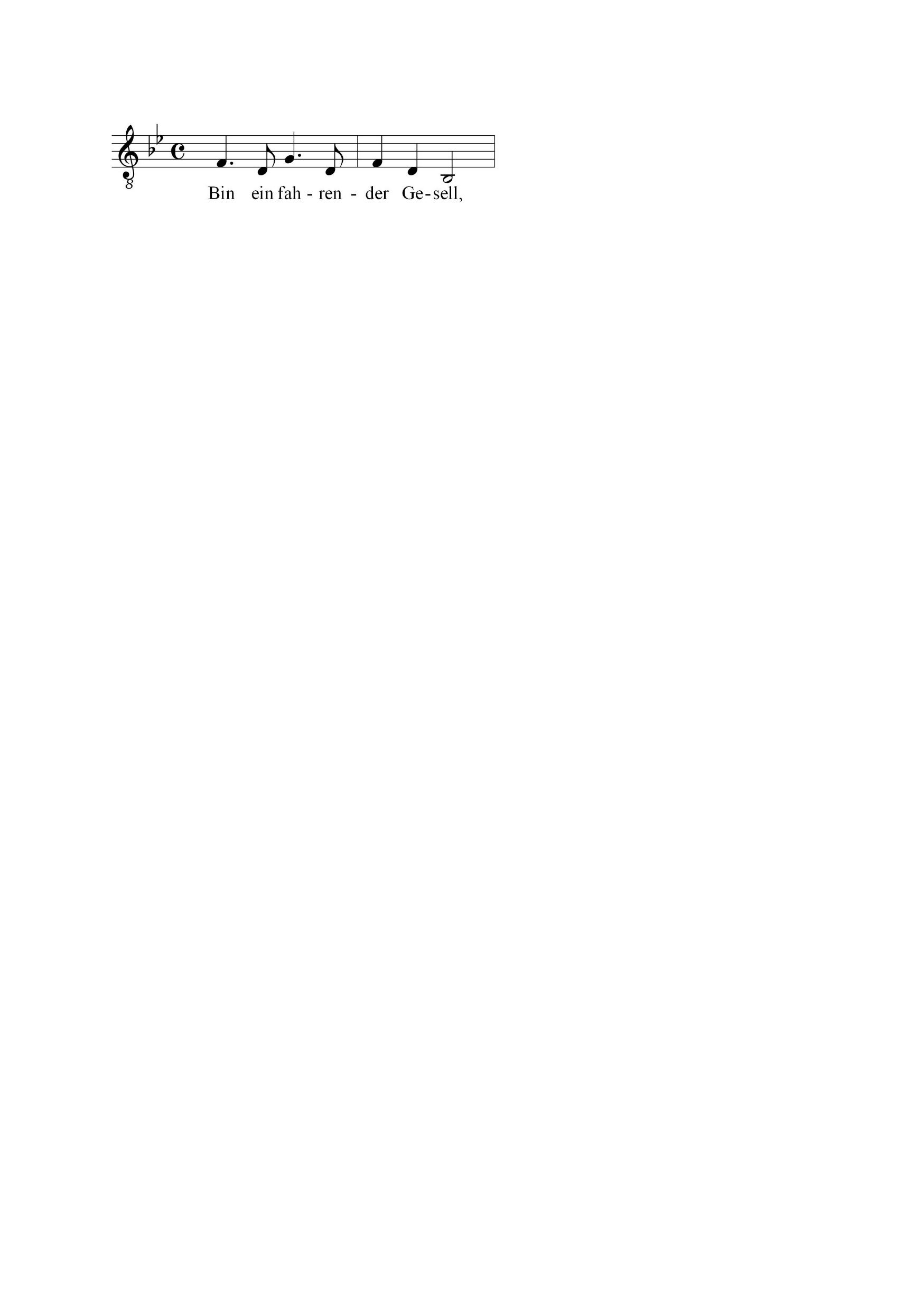 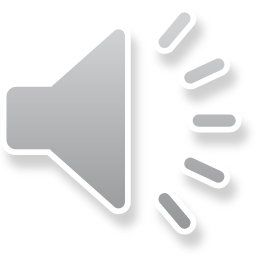 so     mi   la    mi    so   mi  do
Beginn in der Mittellage, schrittweise  so-fa-mi
p. 319, Donaustrudel
Für einmal im Direktverfahren – ohne Tonsilben:
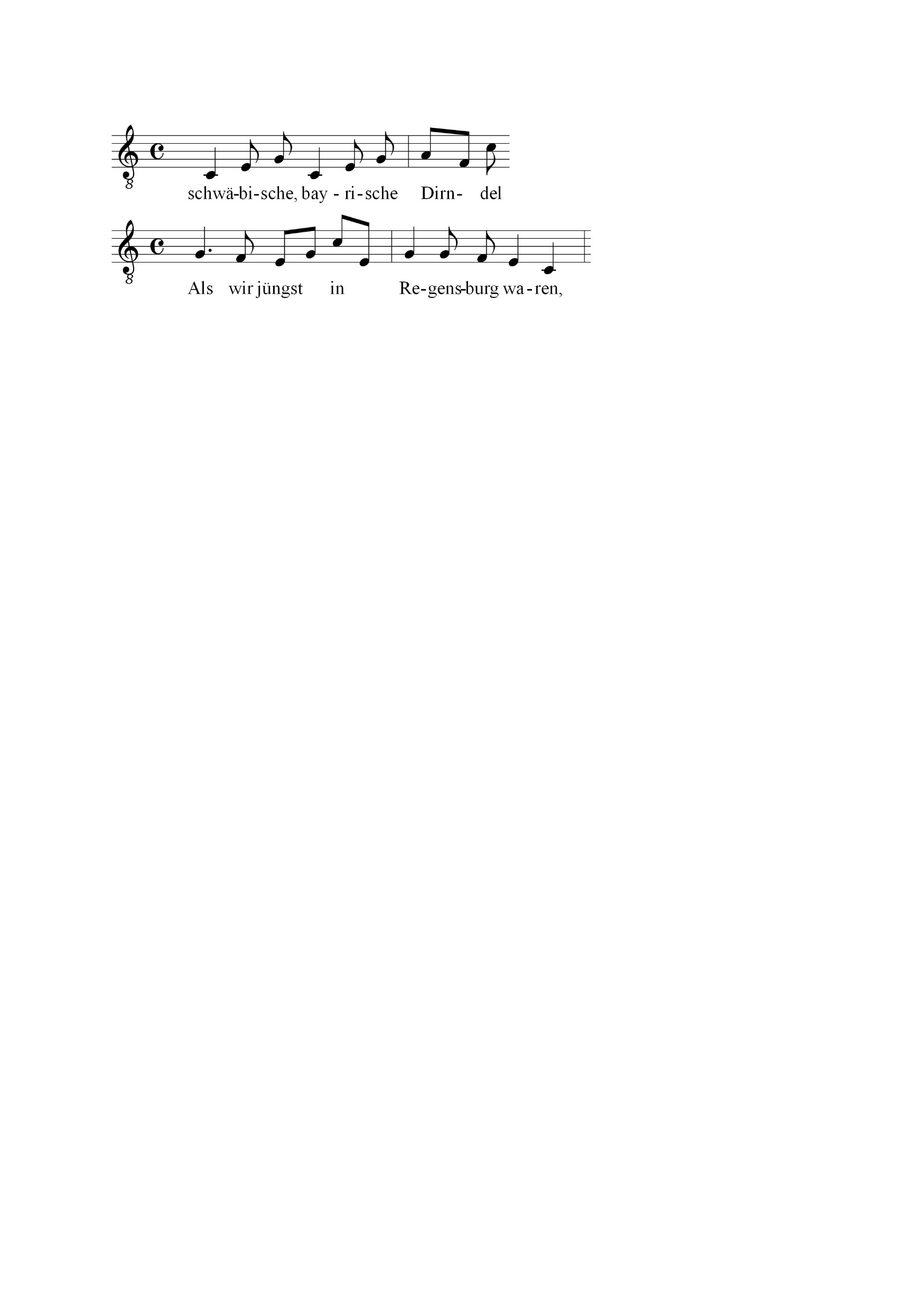 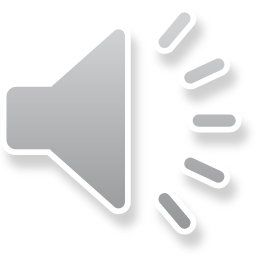 Tiefster Ton der Melodie – führt über den Dreiklang zum Anfangston.
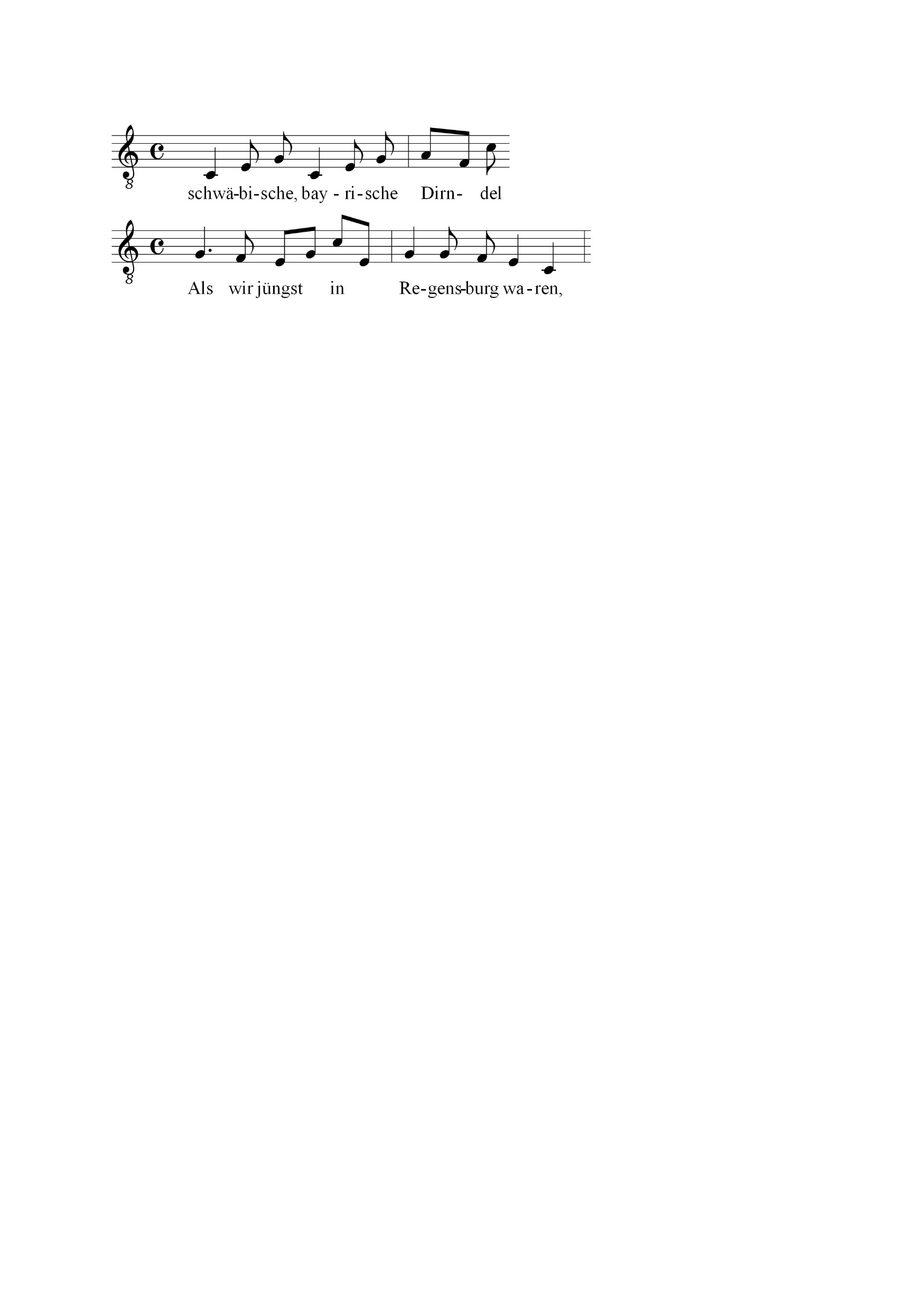 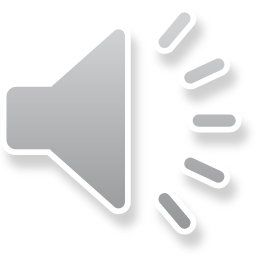 Beginn in der Mittellage, schrittweise  so-fa-mi
p. 366, Keinen Tropfen im Becher mehr
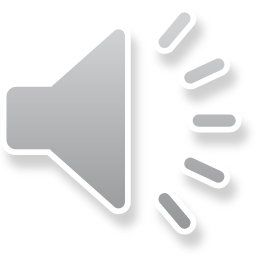 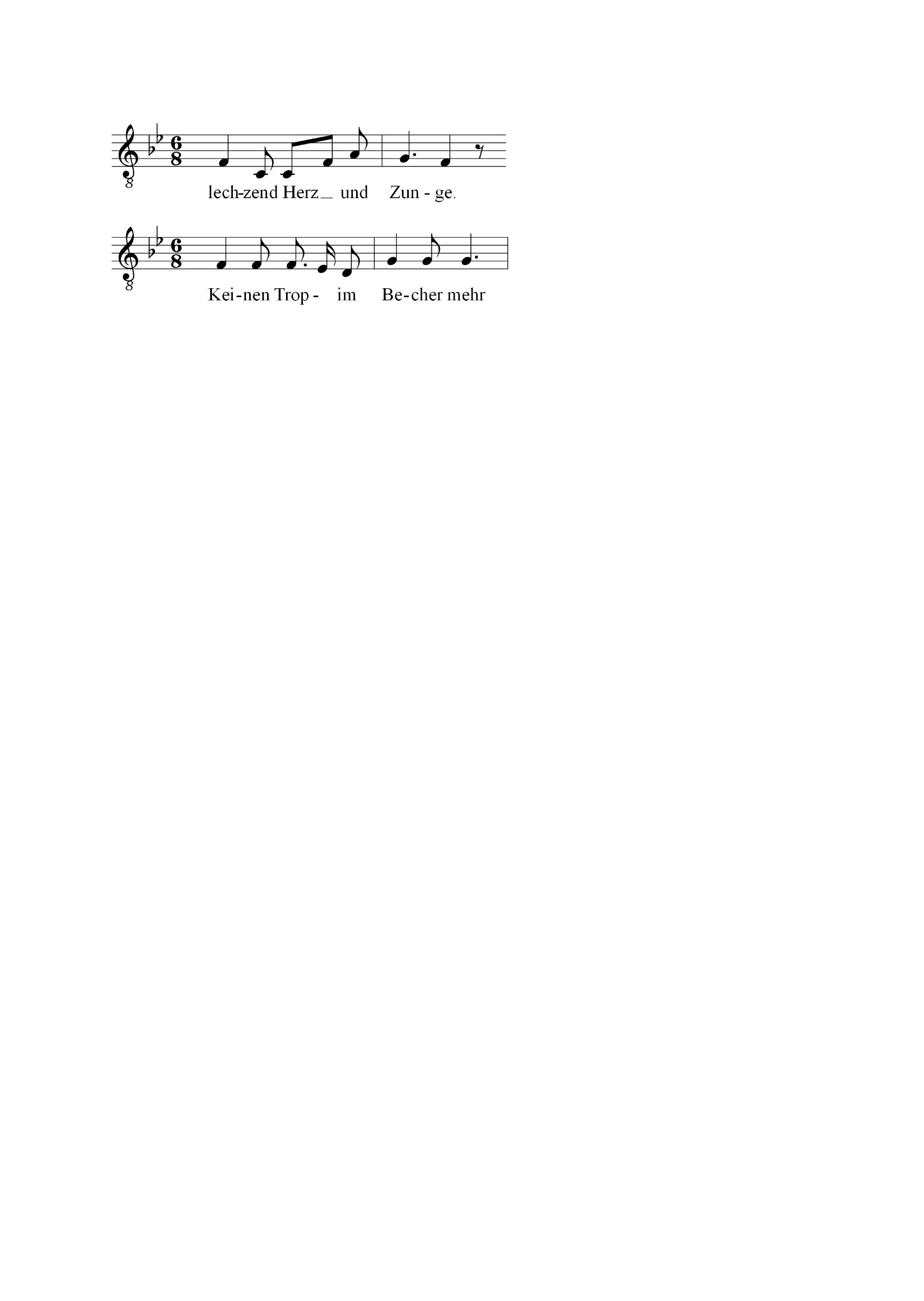 Mit diesem Zeilenanfang nach dem tiefsten Ton suchen.
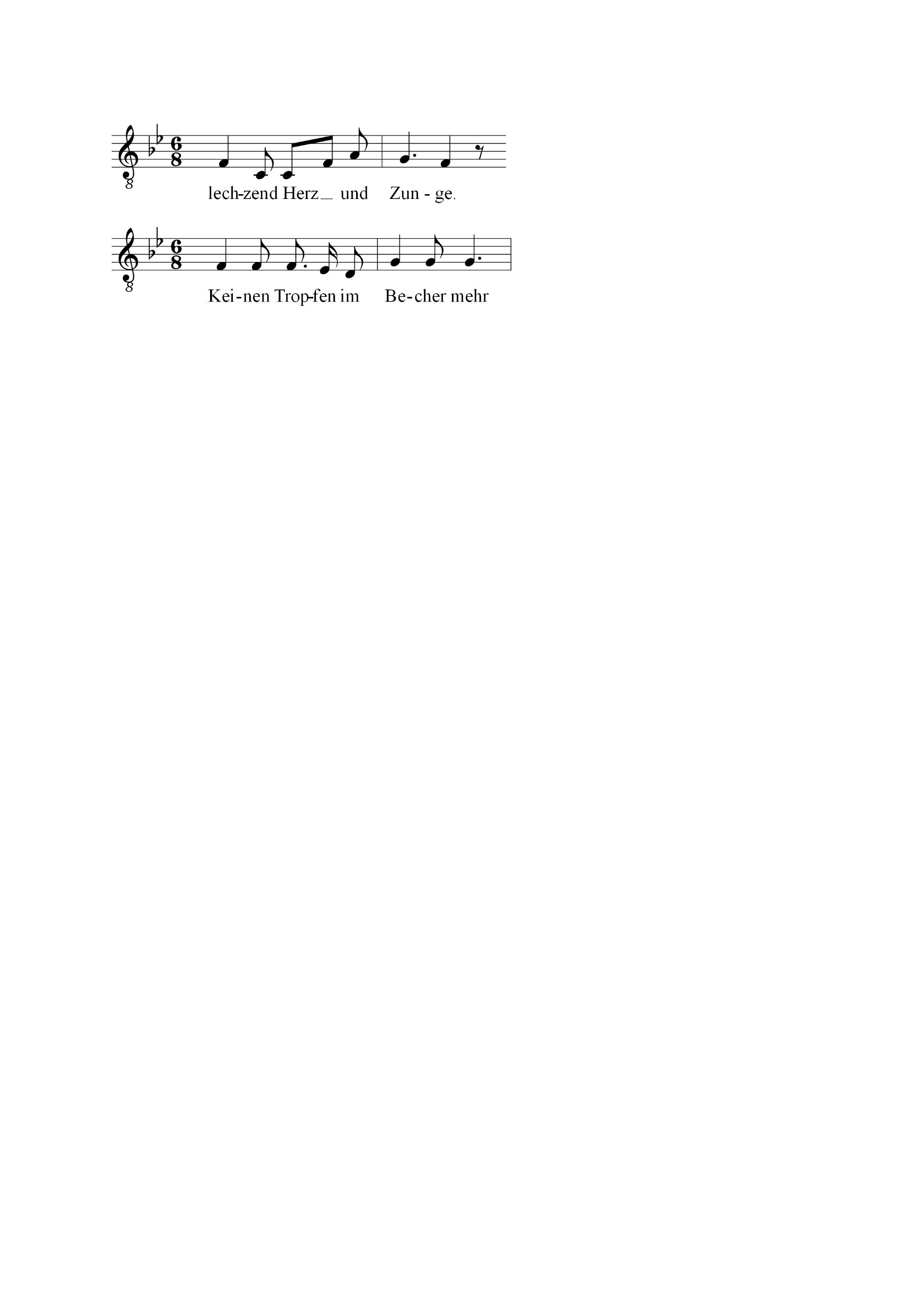 > ergibt direkt den Anfangston
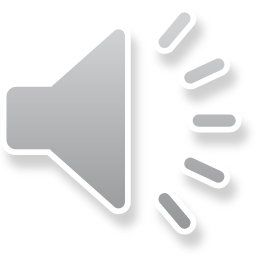 so  fa   mi
Beginn in der Mittellage, Auftaktsprung  so-do
p. 390, Die Ritter von der Gemütlichkeit
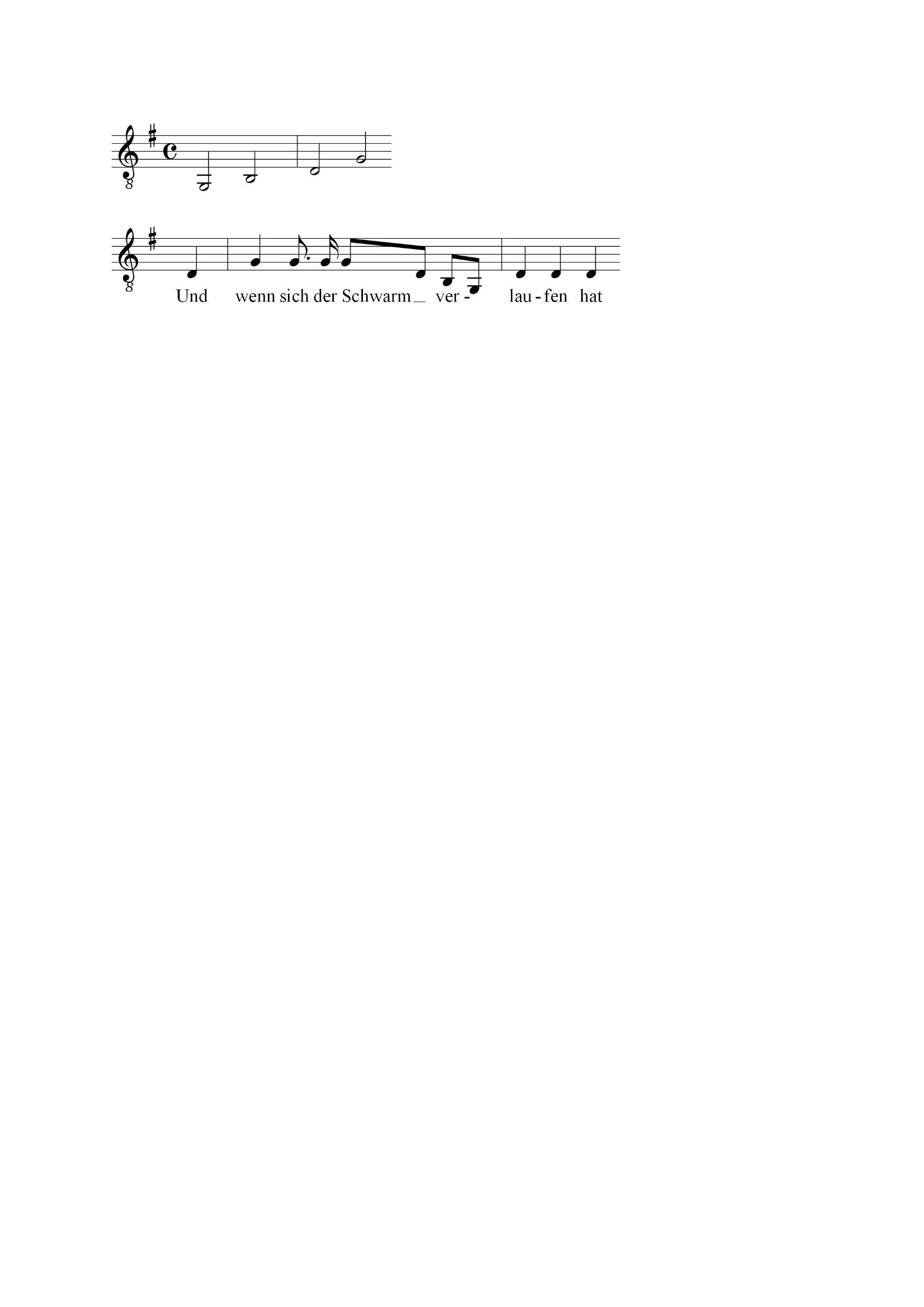 do      mi         so       do
Tiefster Melodieton do, von da aus Dreiklang do-mi-so-do,
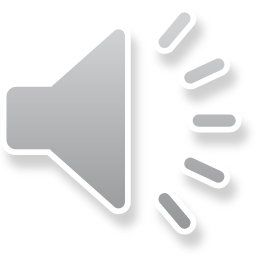 führt zu so = Anfangston.
letztes Kreuz = ti > do = G
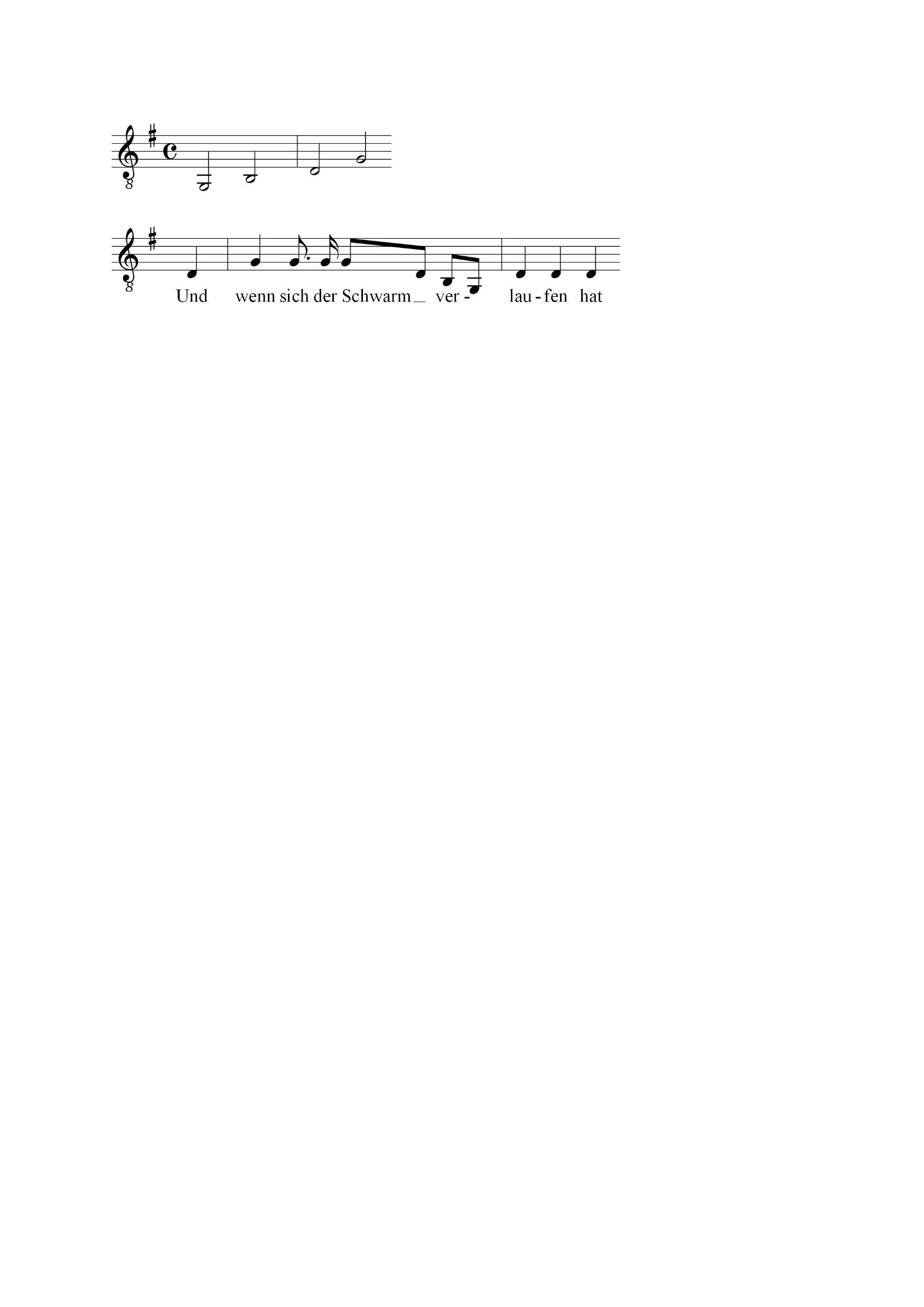 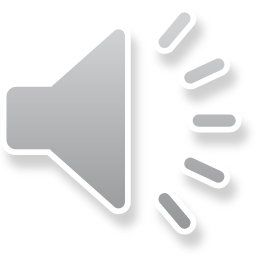 so           do                                so mi  do     so
Beginn in der Mittellage, Auftaktsprung  so-do
p. 391, Trompetenschall
zweitletztes Be = do = B
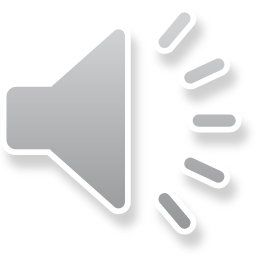 Vom tiefsten Ton aus den Dreiklang singen/summen,
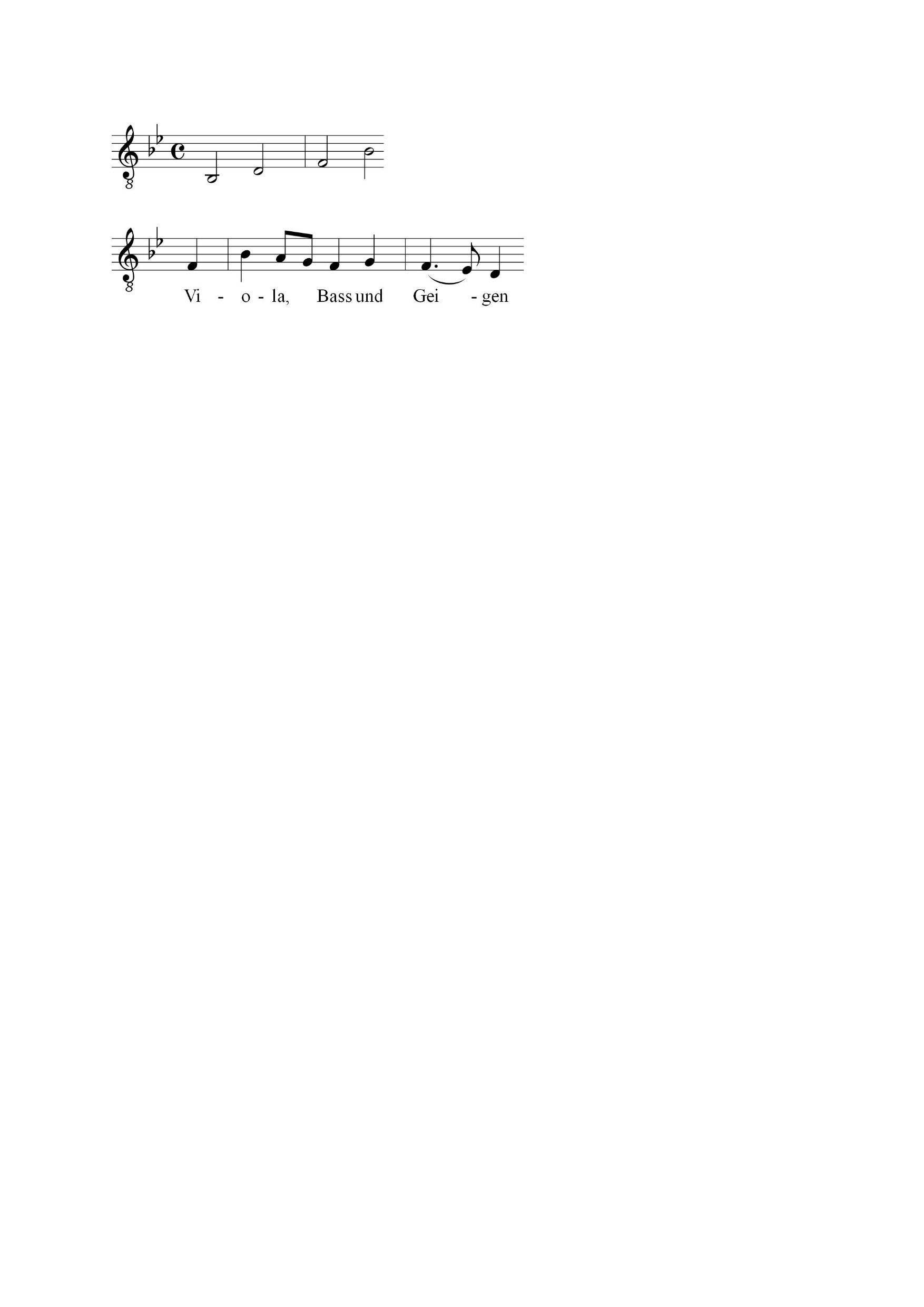 do      mi         so       do
den Sprung so-do als Melodieanfang übernehmen.
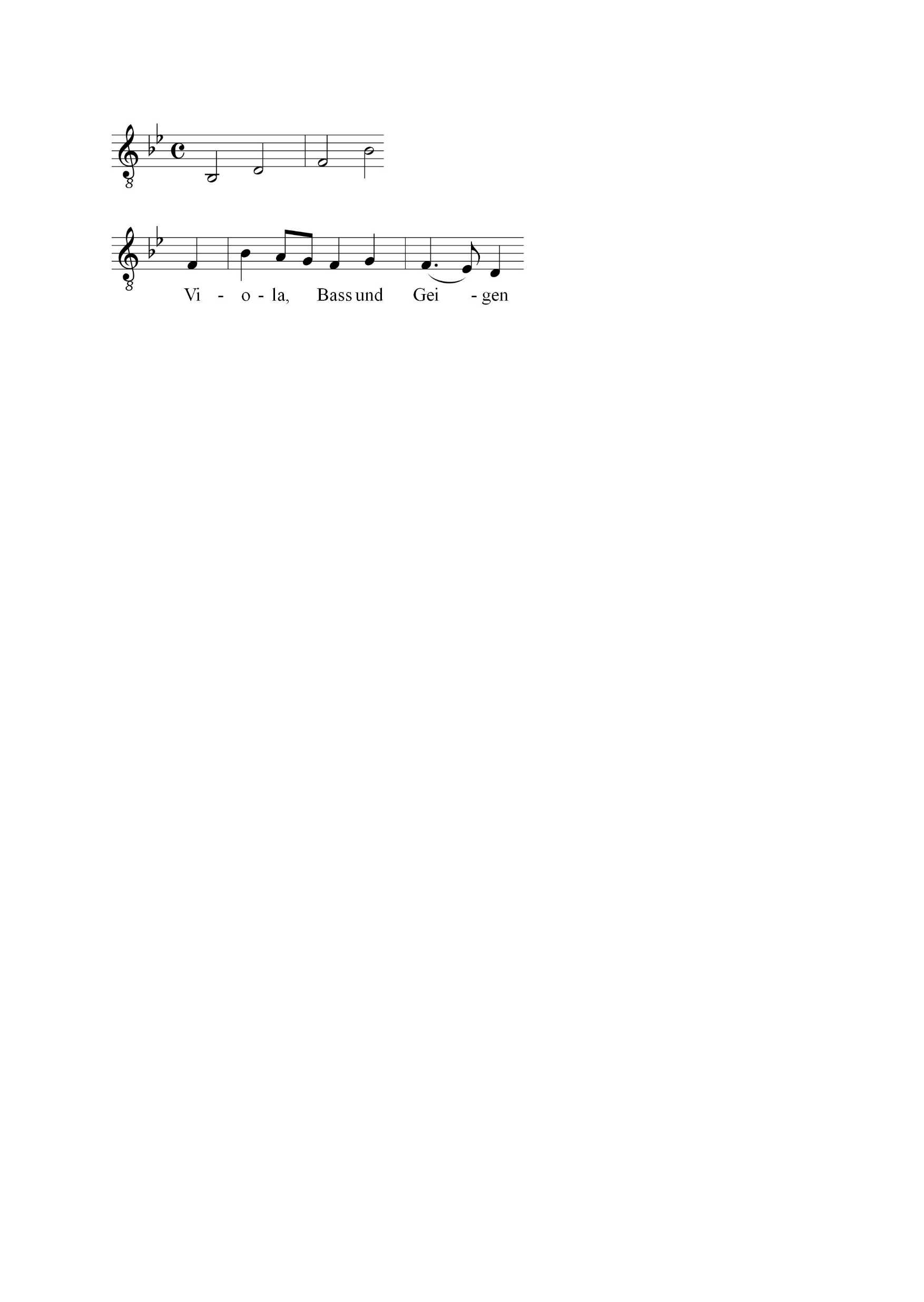 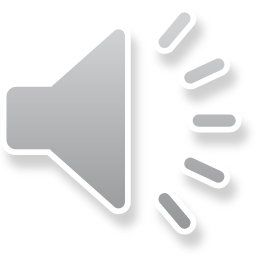 Tipp: Es empfiehlt sich generell, nicht nur den Anfangston, sondern die ersten zwei bis drei Töne zu suchen, bevor man ancantet.
Beginn in der Mittellage, Auftaktsprung  so-do
p. 363, Im tiefen Keller
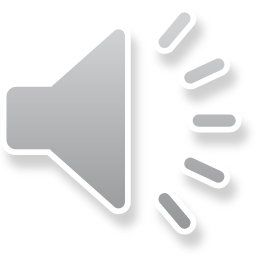 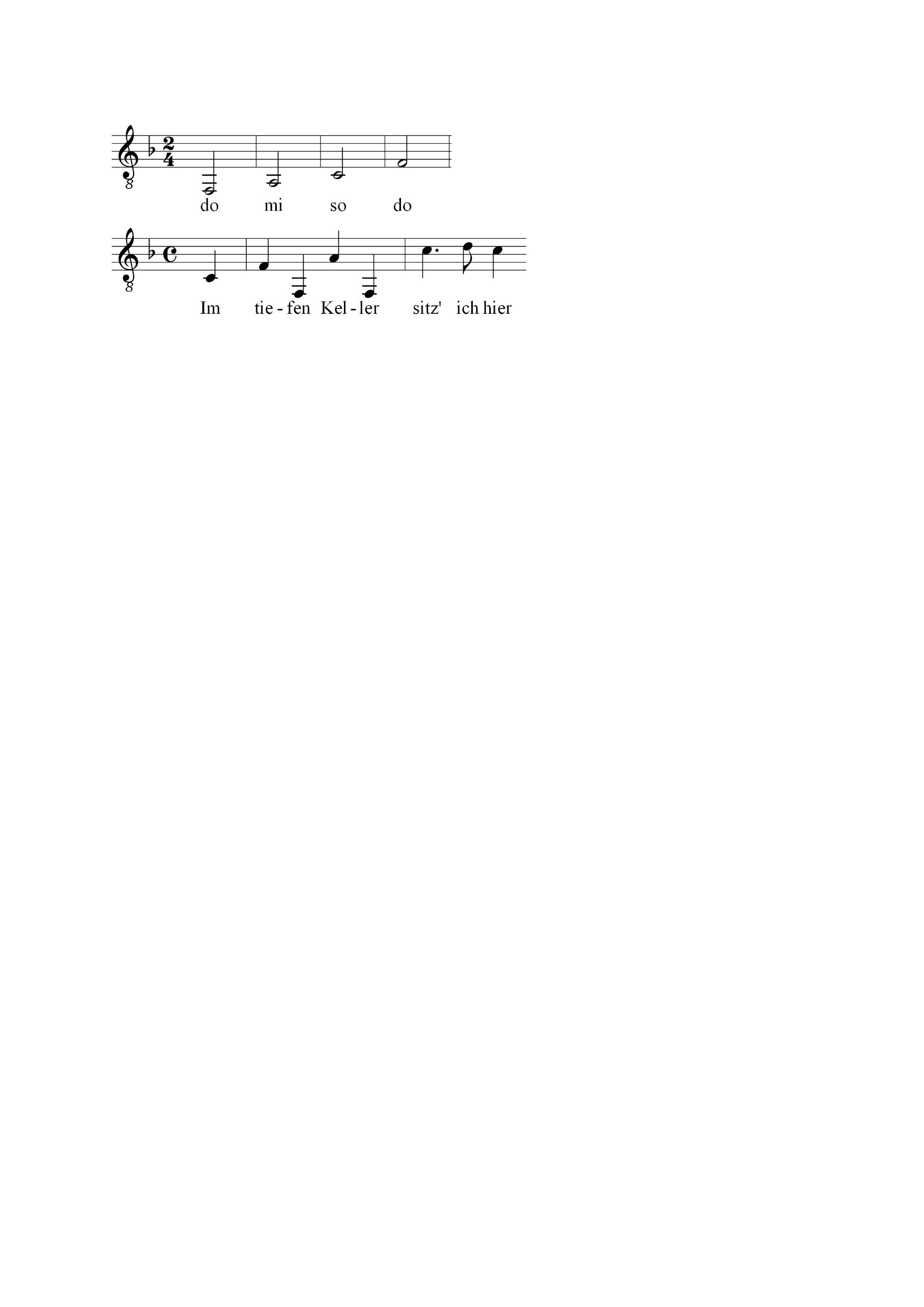 Tiefster Melodieton do, von da aus Dreiklang do-mi-so-do,
den Sprung so-do als Melodieanfang übernehmen.
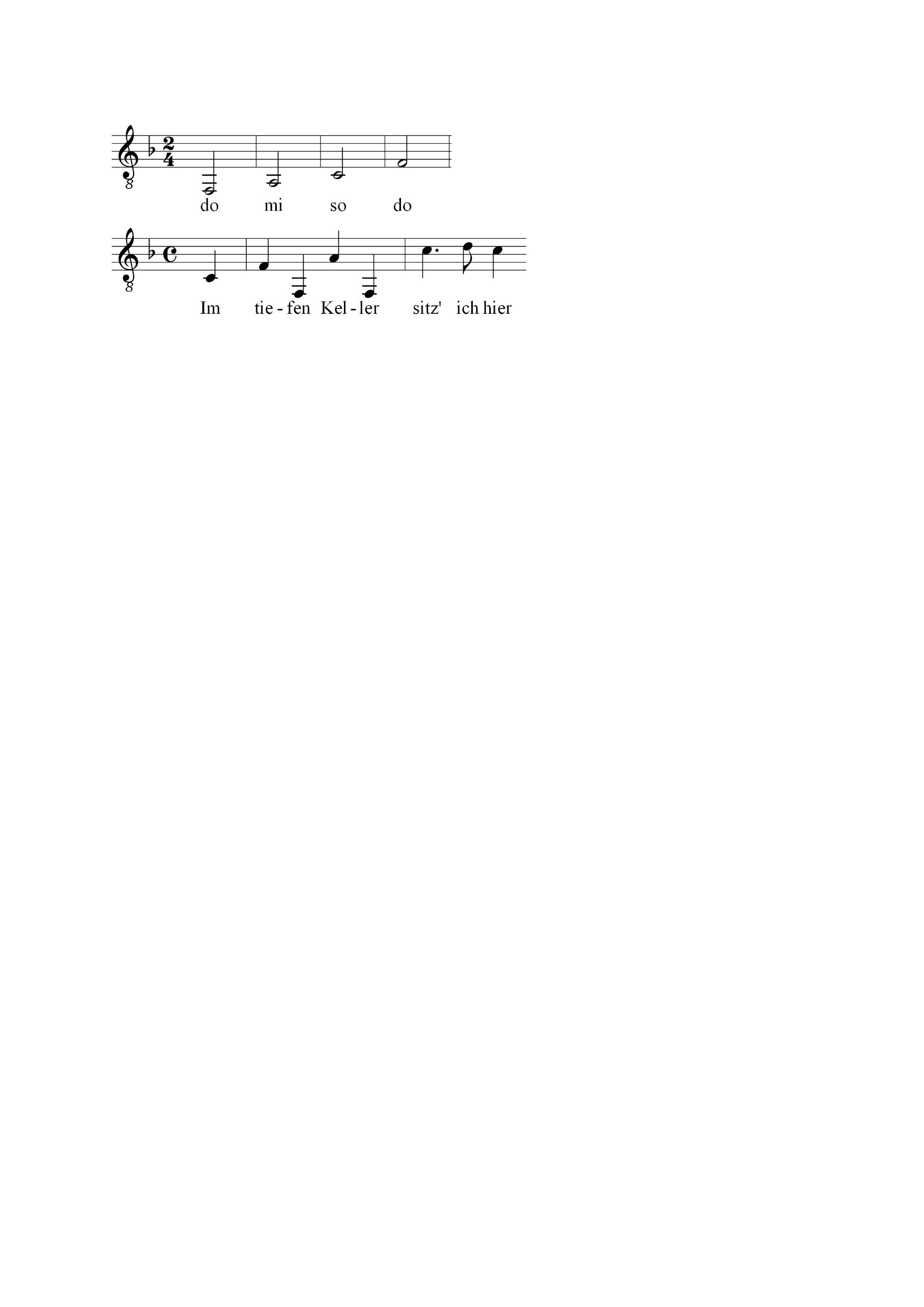 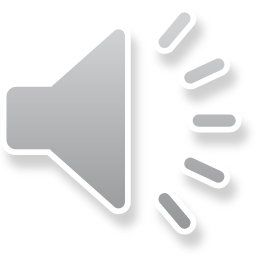 letztes Be = fa > do = F
Das Lied hat mit 2 Oktaven einen extrem großen Umfang; darum so tief wie möglich anstimmen, d.h. den Dreiklang so tief wie möglich beginnen.